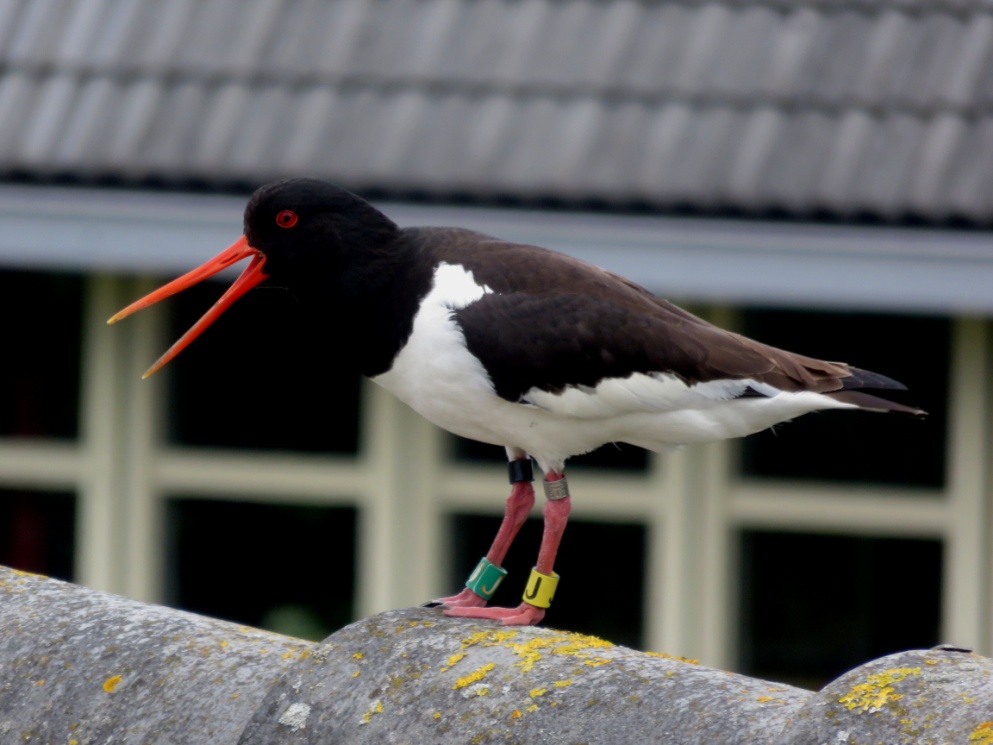 Scholeksters in Assen 




-Ontwikkelingen in 2018

-Bodemfauna onderzoek

-Zenderonderzoek









Bert Dijkstra & Rinus Dillerop
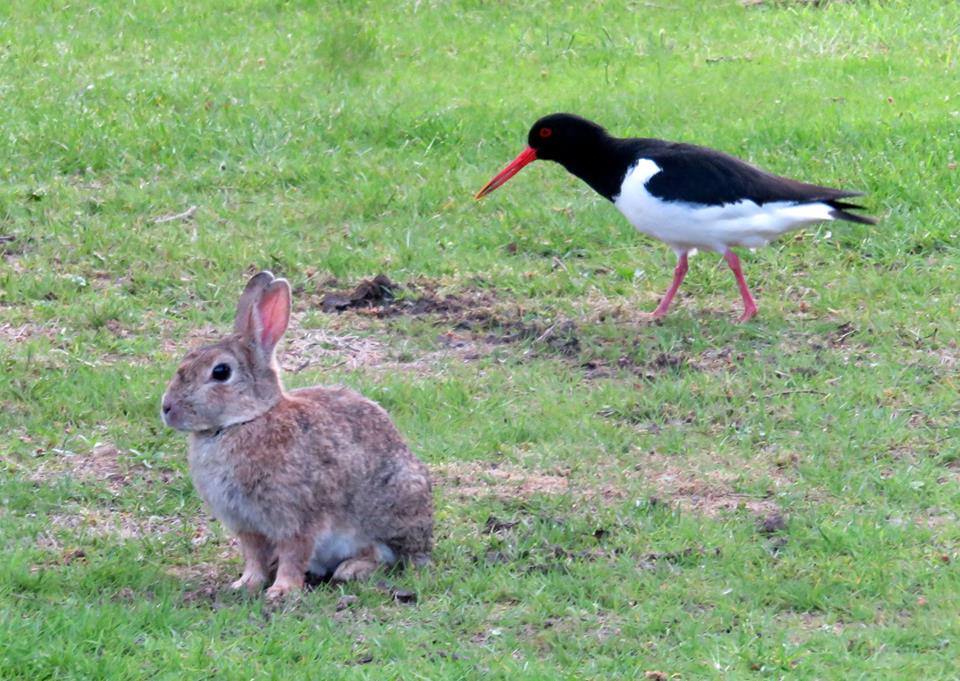 Trend in vaste steekproefgebieden
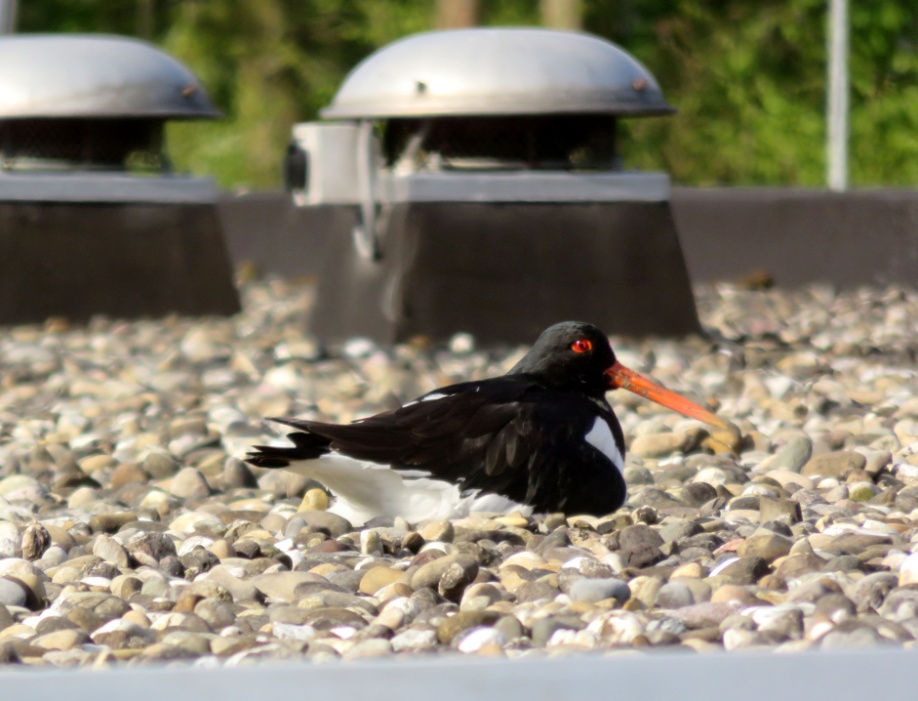 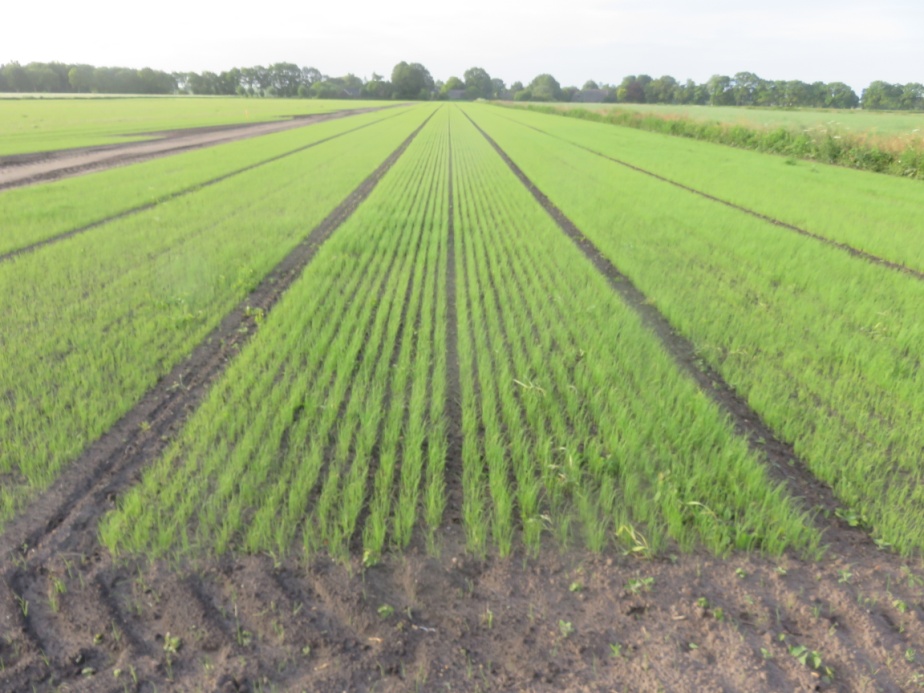 Eifase
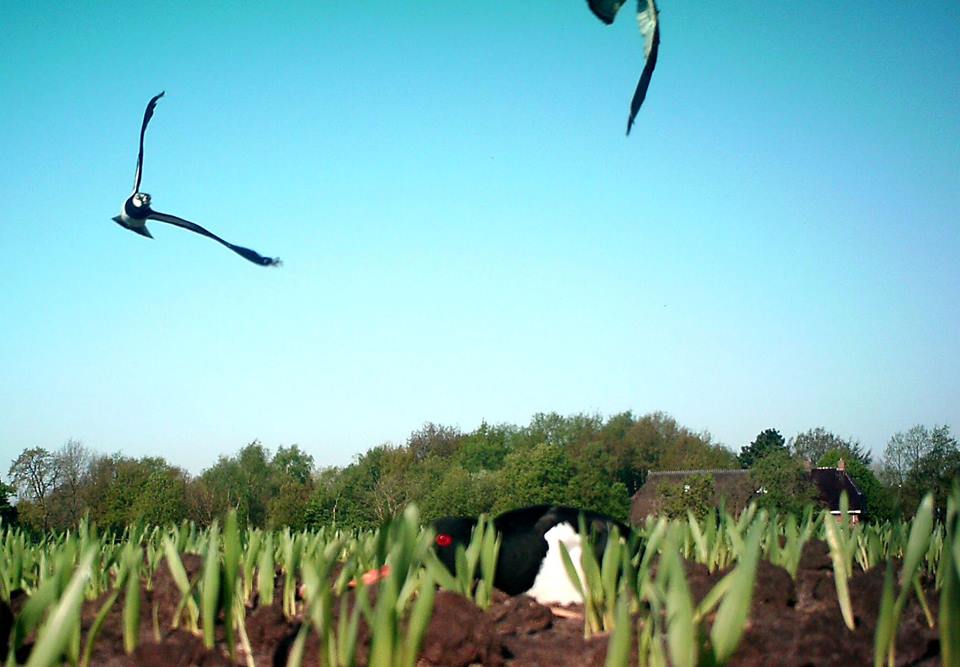 %
S
U
C
C
E
S
V
O
L
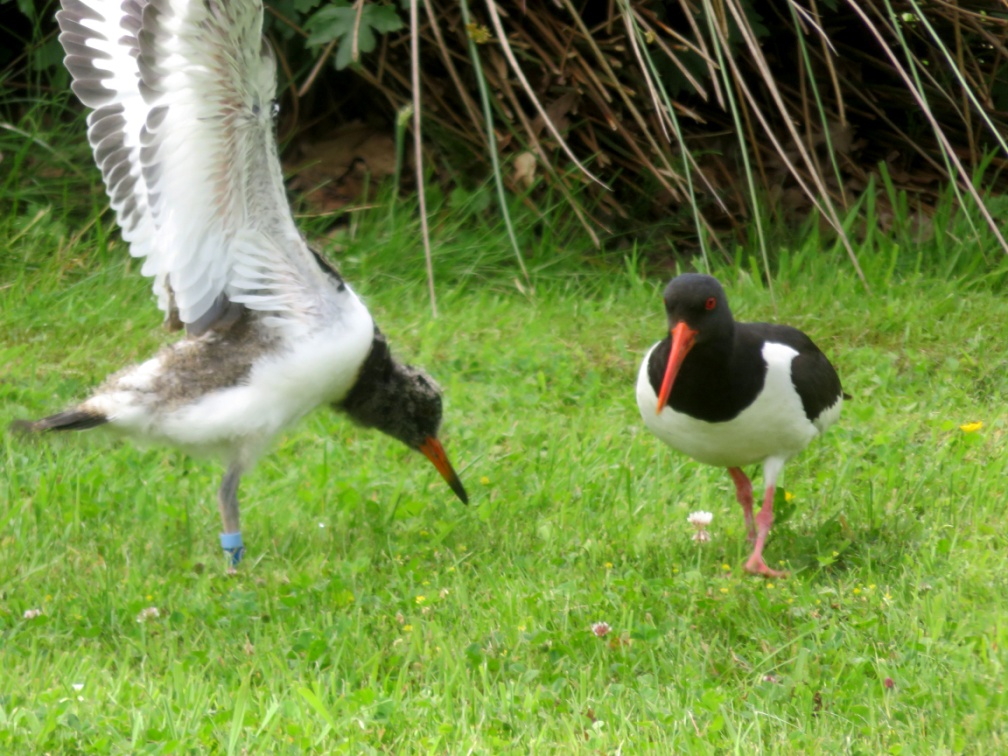 Jongenfase
%
S
U
C
C
E
S
V
O
L
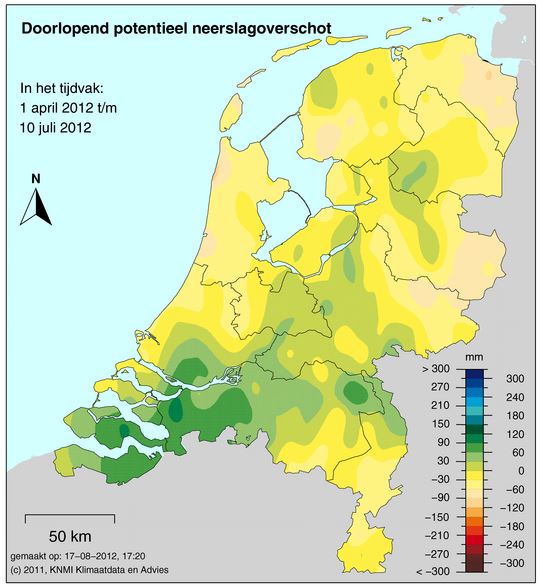 Reproductie, agrarisch versus urbaan
v
v

p
e
r

p
a
a
r
Drempelwaarde
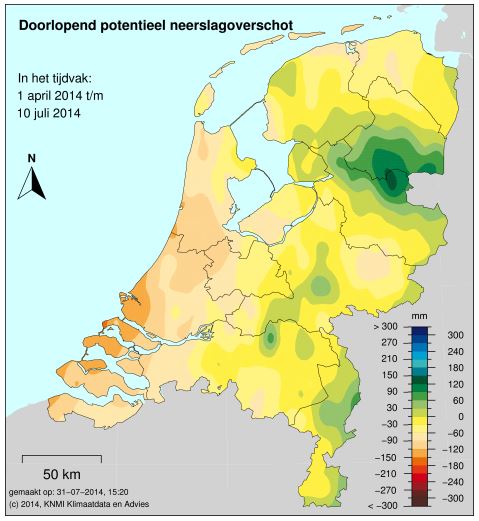 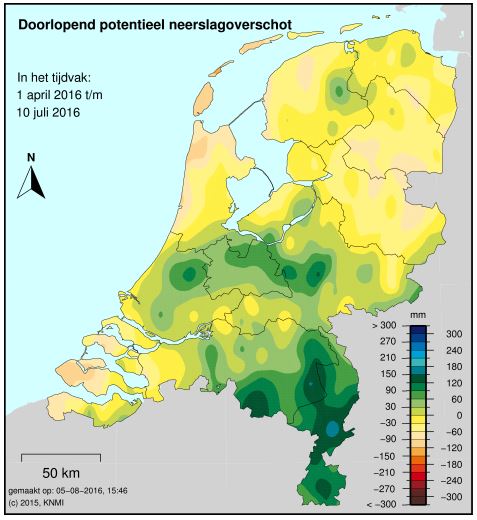 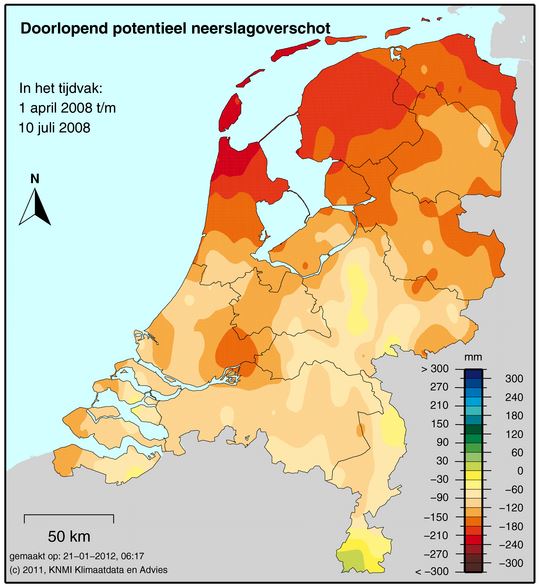 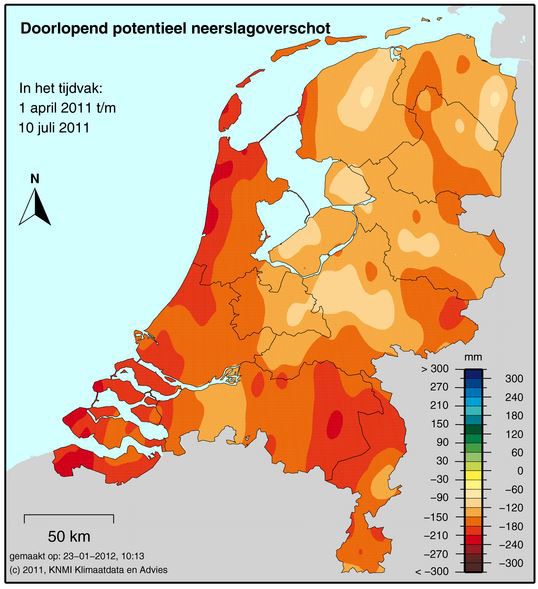 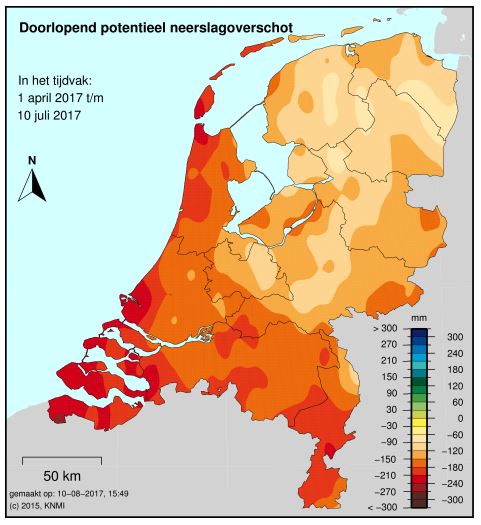 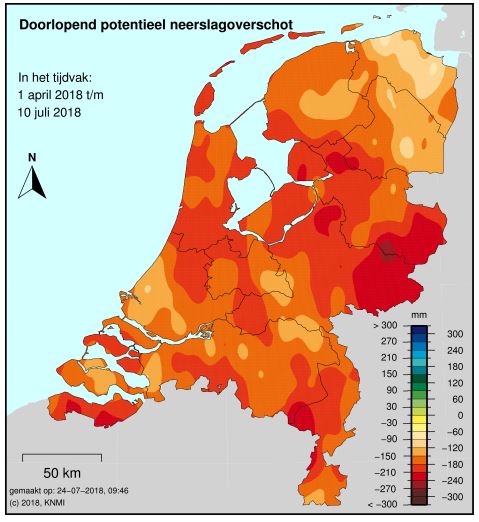 Bodemfauna onderzoek

-Dichtheden bodemfauna
 in typen foerageergebieden

-”Gazonberm” 

-”Hooiberm”

-Agrarisch intensief (raaigrasweide)
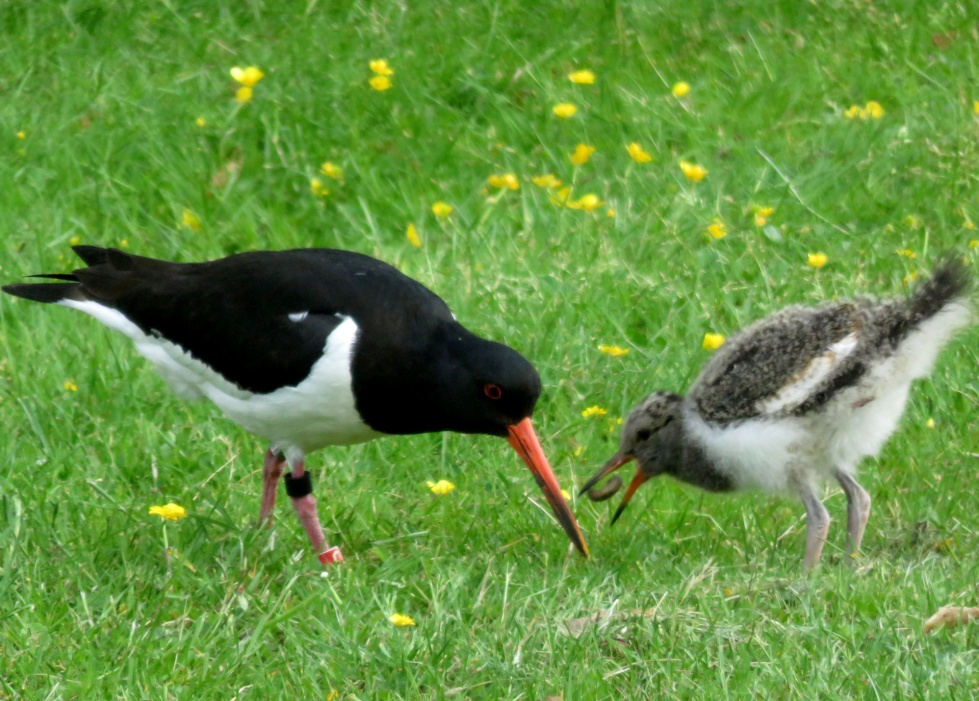 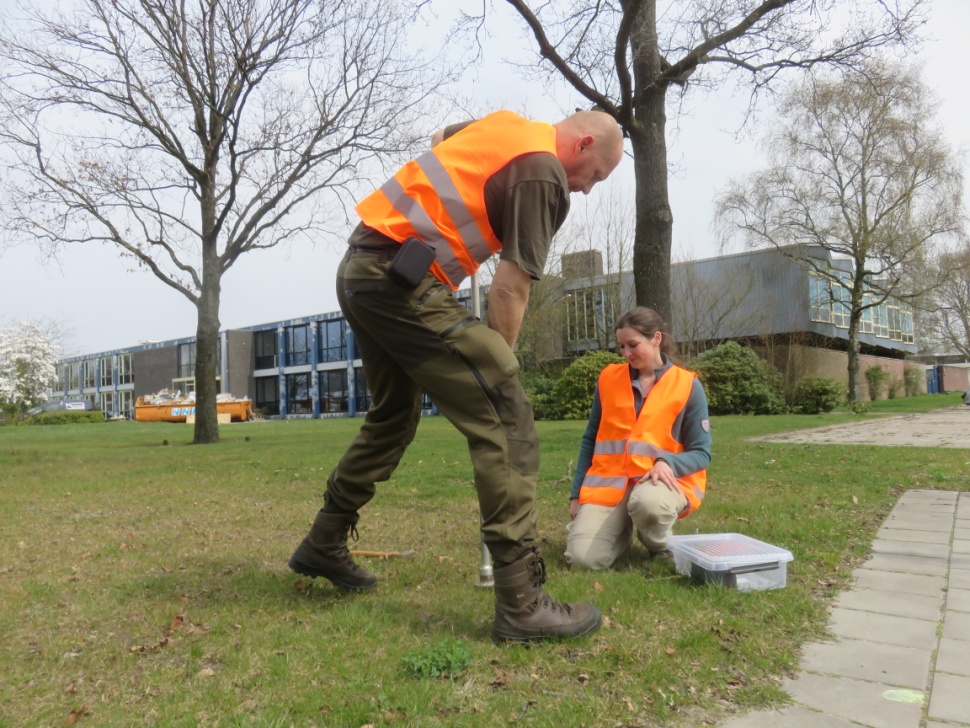 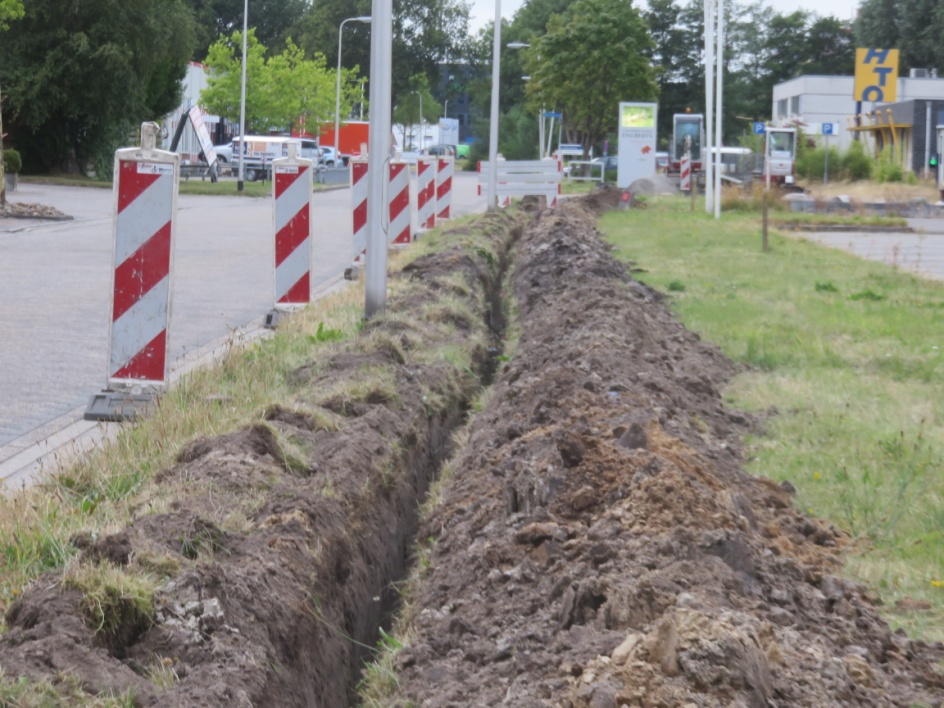 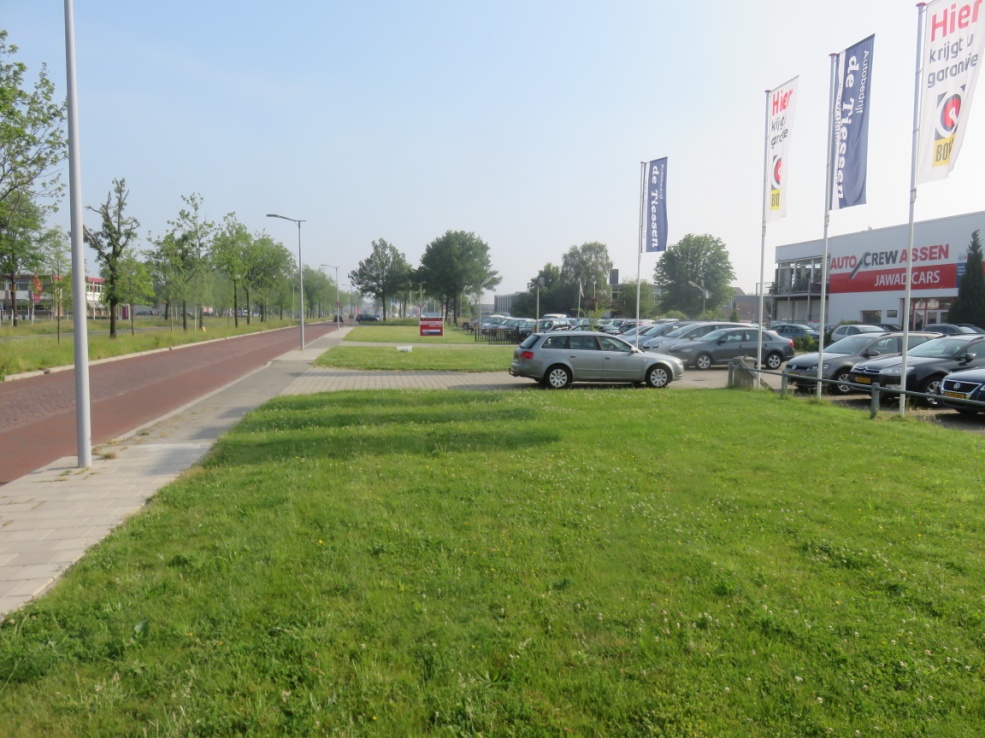 “Gazonberm”
50 monsters per type
-Begin april
-Begin juni
-Raaien, per 10 m 1 monster

-Bodemvocht
-ECP
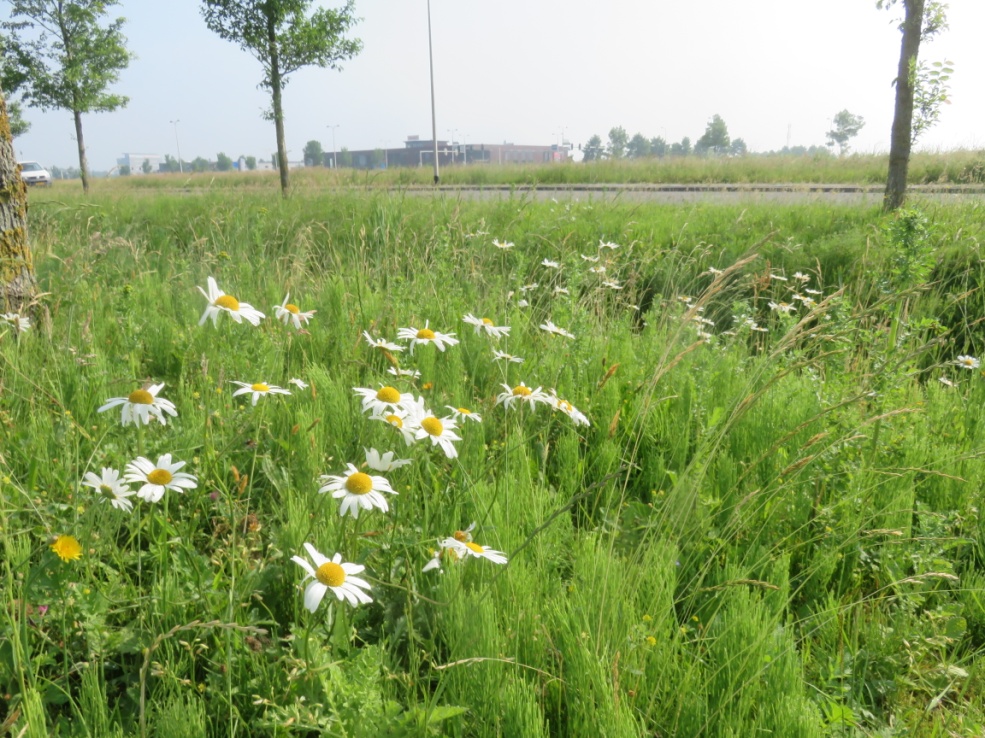 “Hooiberm”
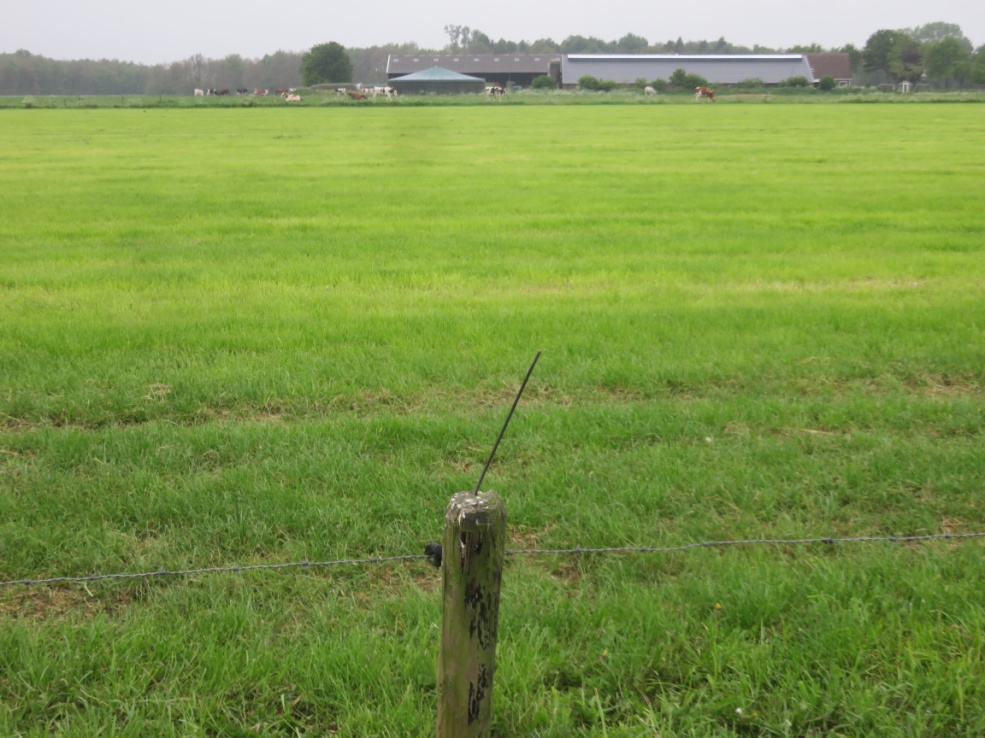 “Agrarisch”
A/B= Gazon
C/D= Hooiberm
ECP=Agrarisch
A/B= Gazon
C/D= Hooiberm
ECP=Agrarisch
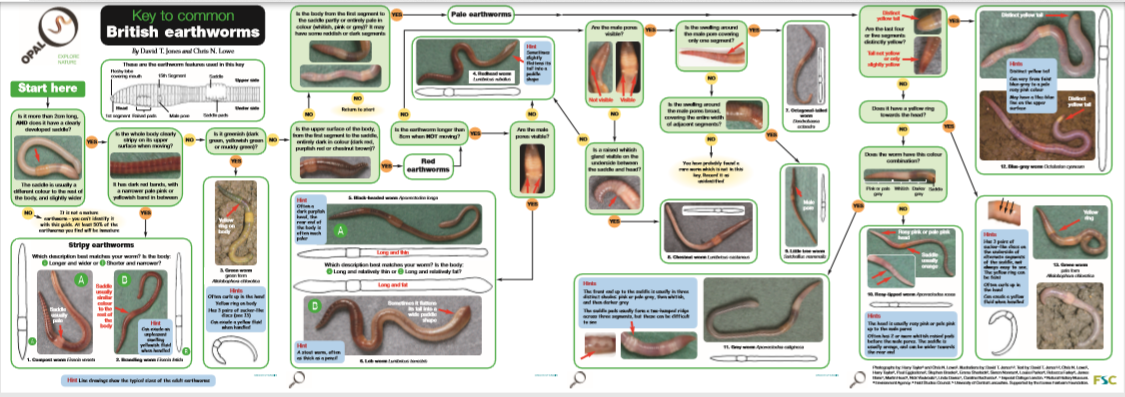 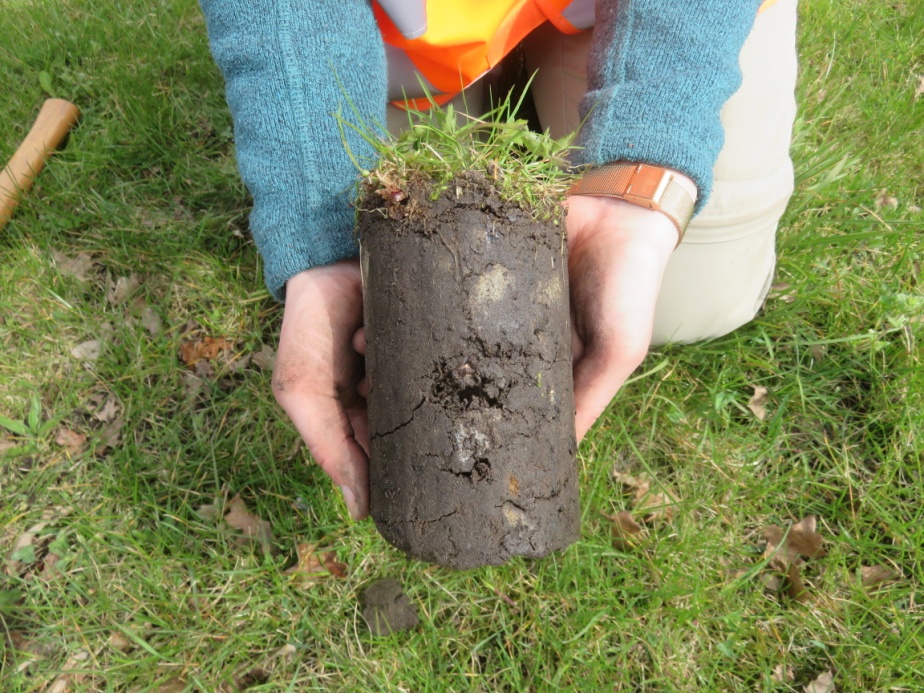 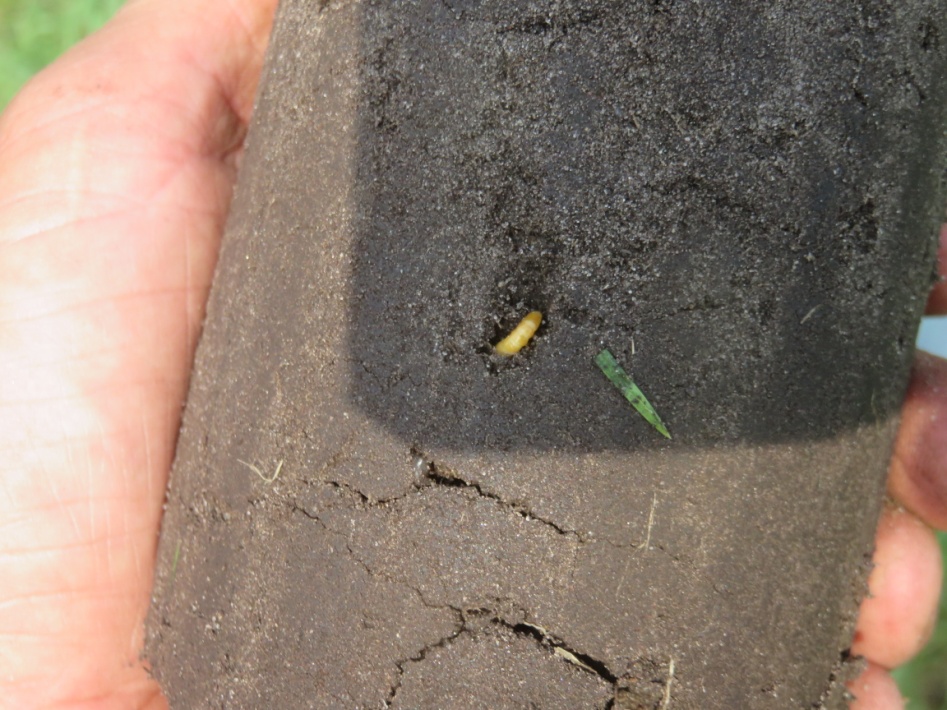 Verhouding van het aantal soorten per type April
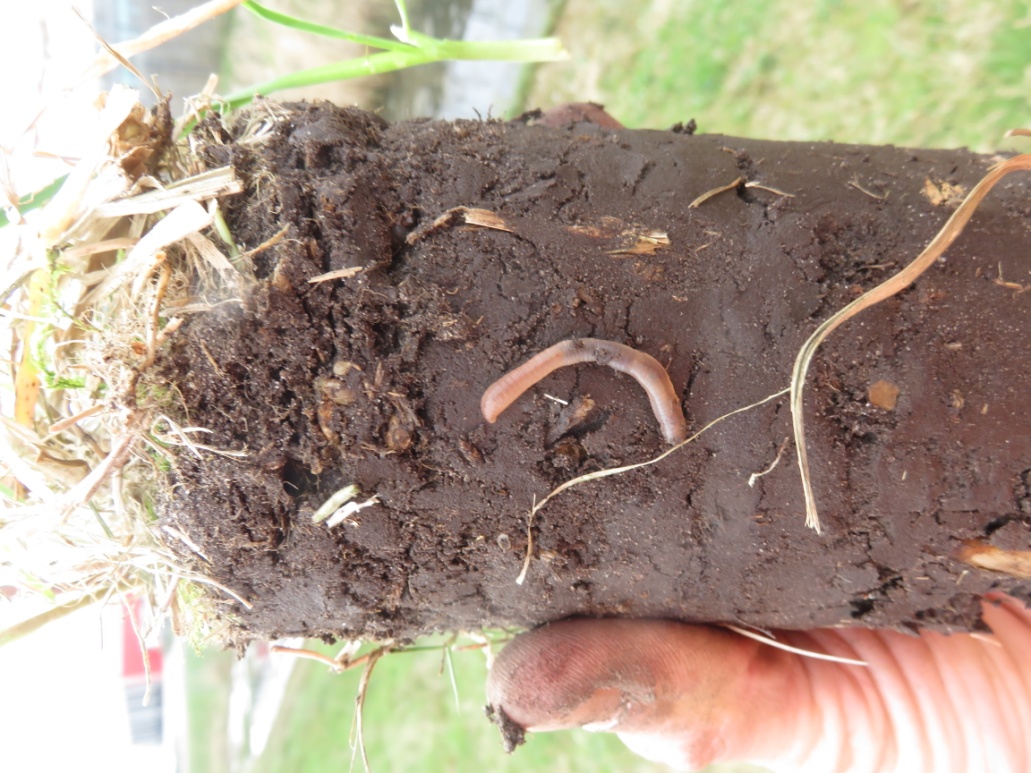 Verhouding van het aantal soorten per type April
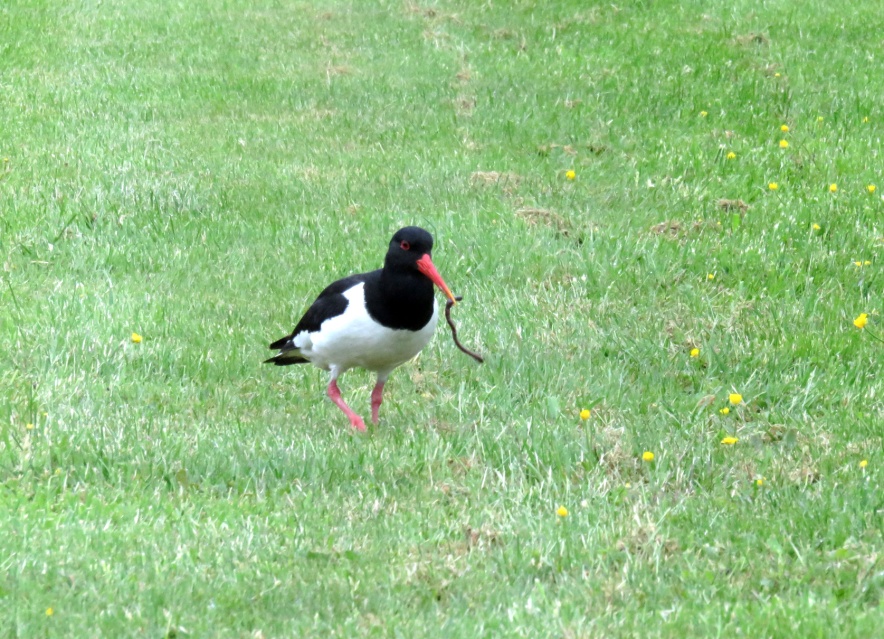 Zenderonderzoek
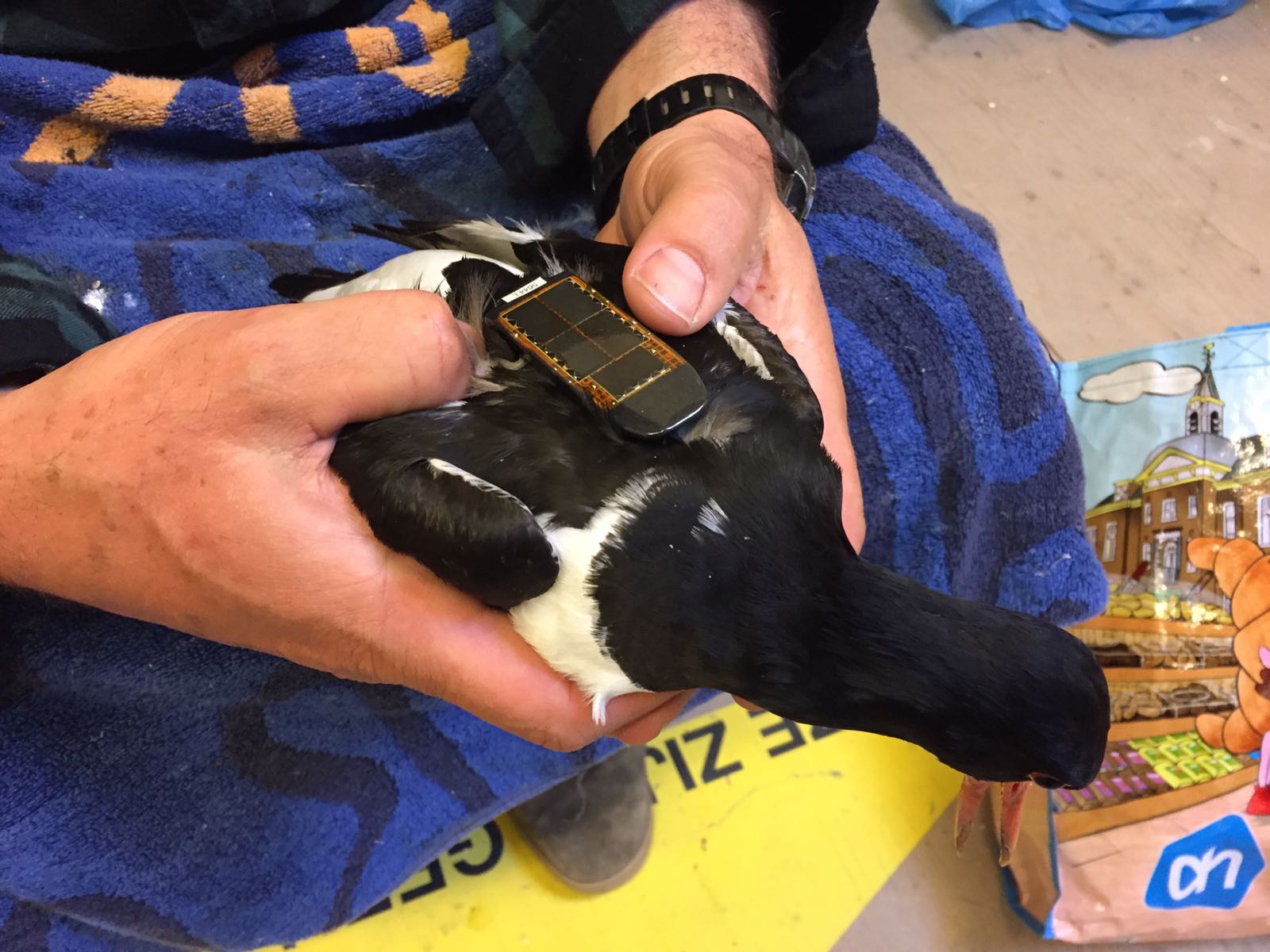 Doelen:

-Inzicht krijgen in territorium grootte/gebruik

-Inzicht in ligging en omvang foerageergebieden

-Inzicht in tijdsbesteding
Met hulp van:

Bruno Ens (Sovon Vogelonderzoek) 
Henk Jan van der Kolk (nioo.knaw.nl) 
Kees Oosterbeek (Sovon)
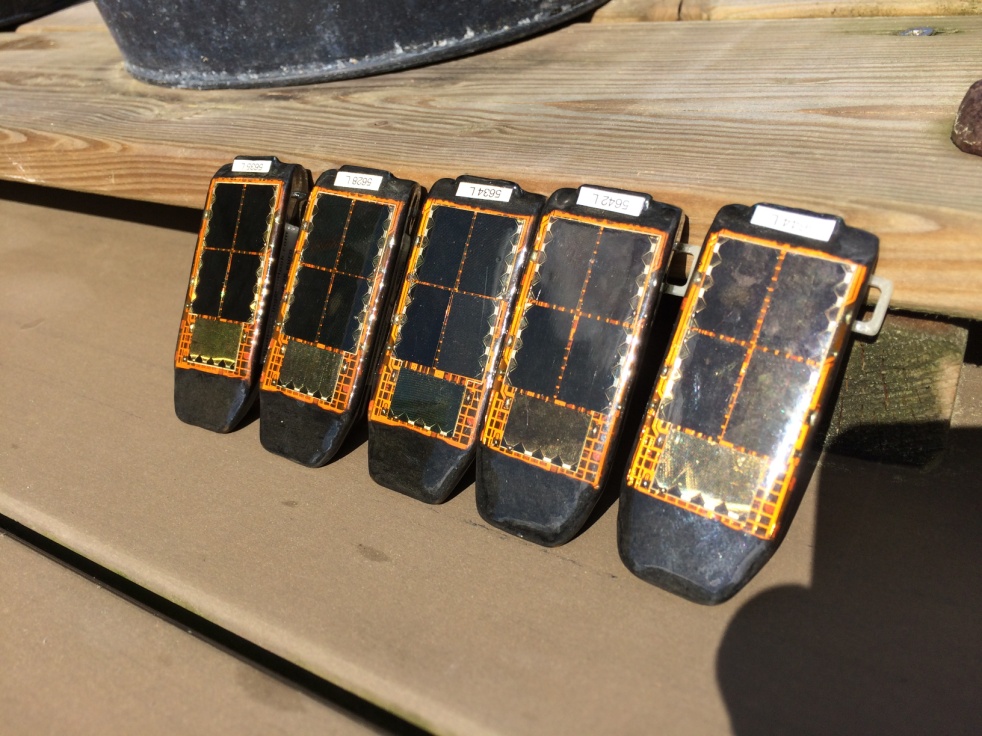 Financieel mogelijk gemaakt door:

Prins Bernard Cultuurfonds Drenthe, gemeente Assen,  IJsvogelfonds en de Waterleiding Maatschappij Drenthe (WMD).
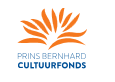 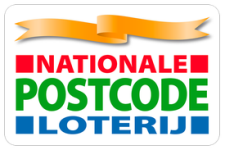 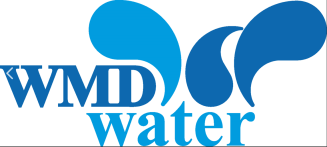 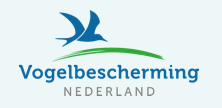 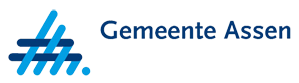 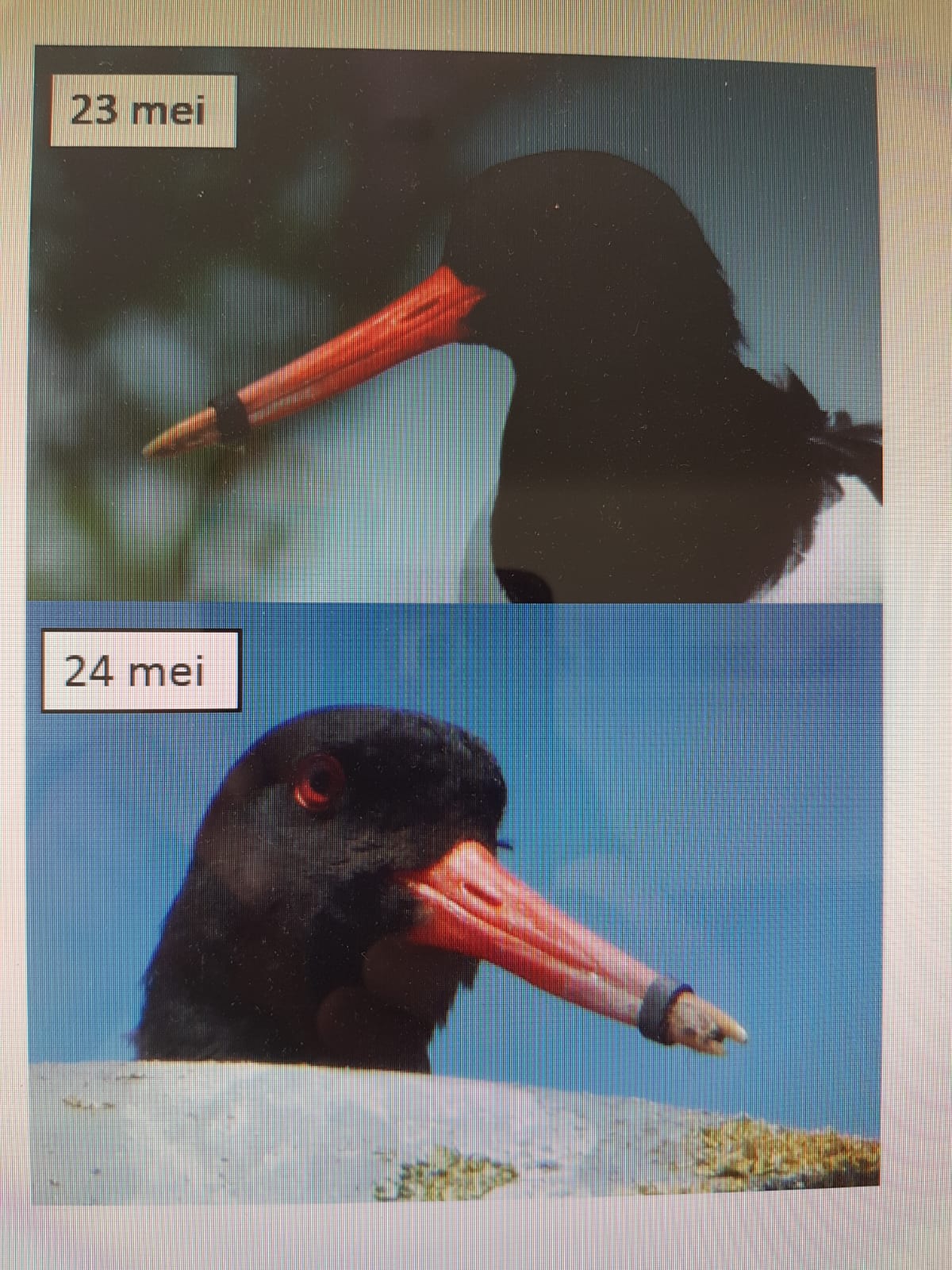 PECH!!!!
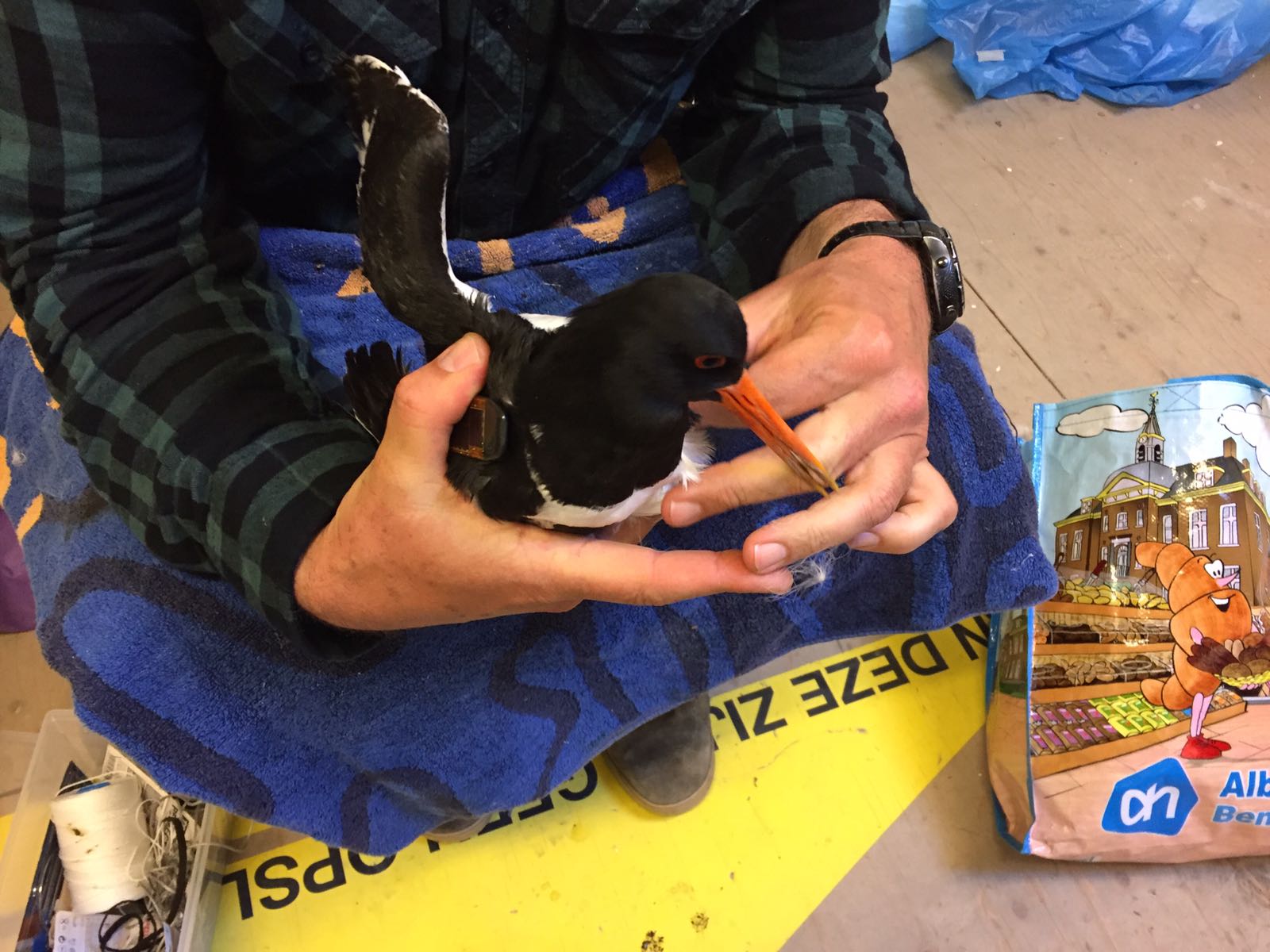 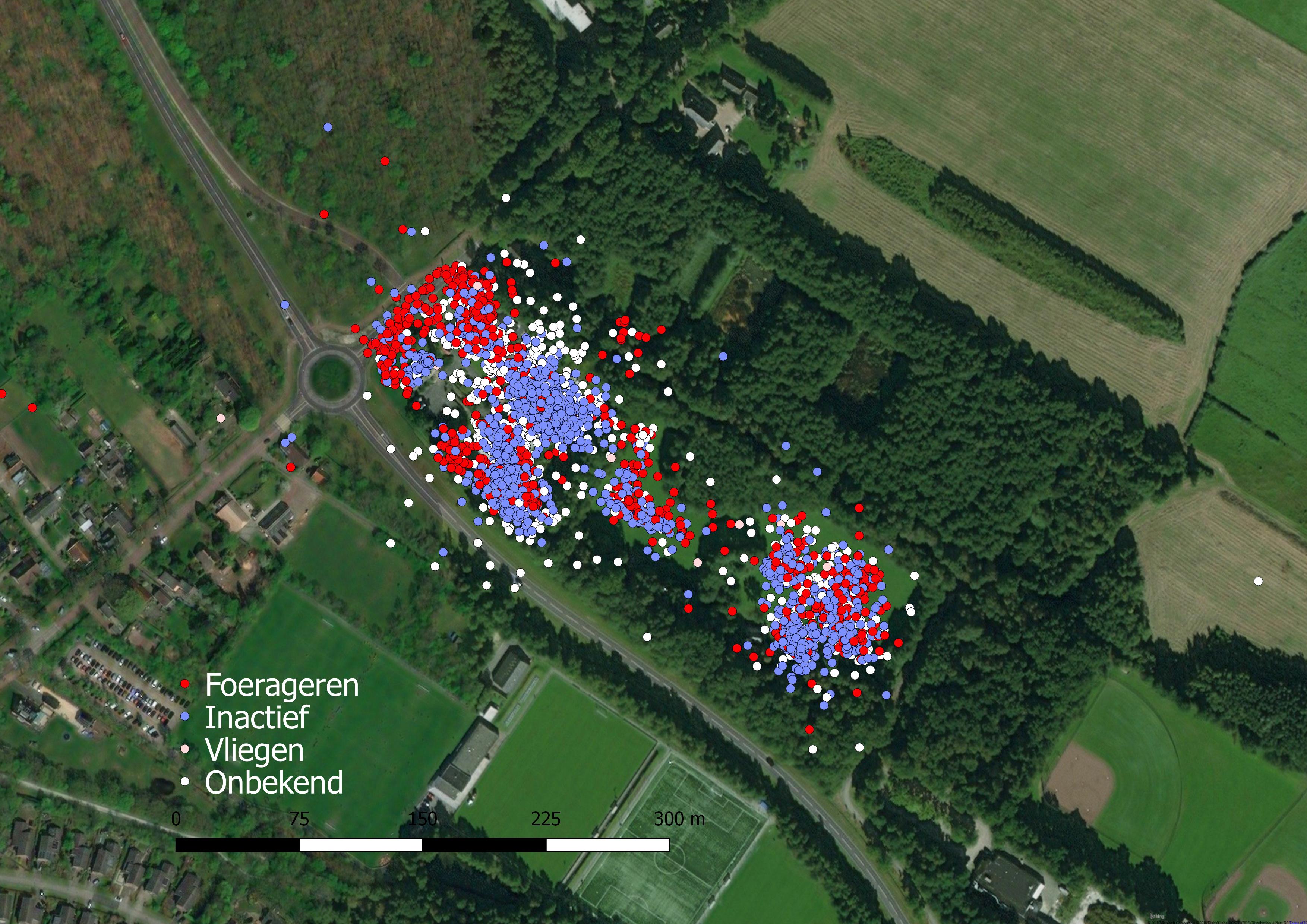 3635

Nest

Buurterritorium
Asserboys
The Pioniers
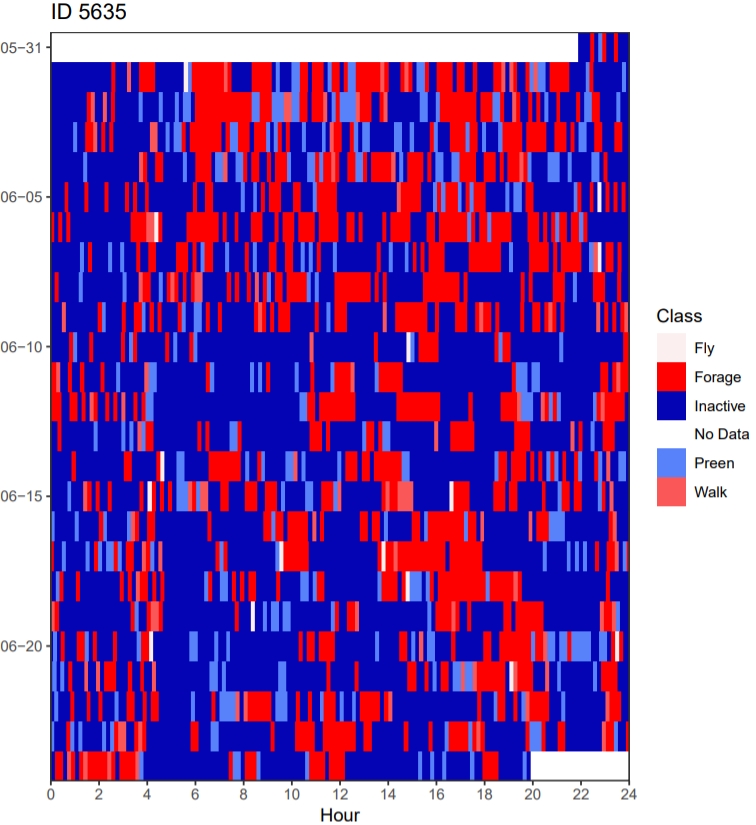 2e legsel??
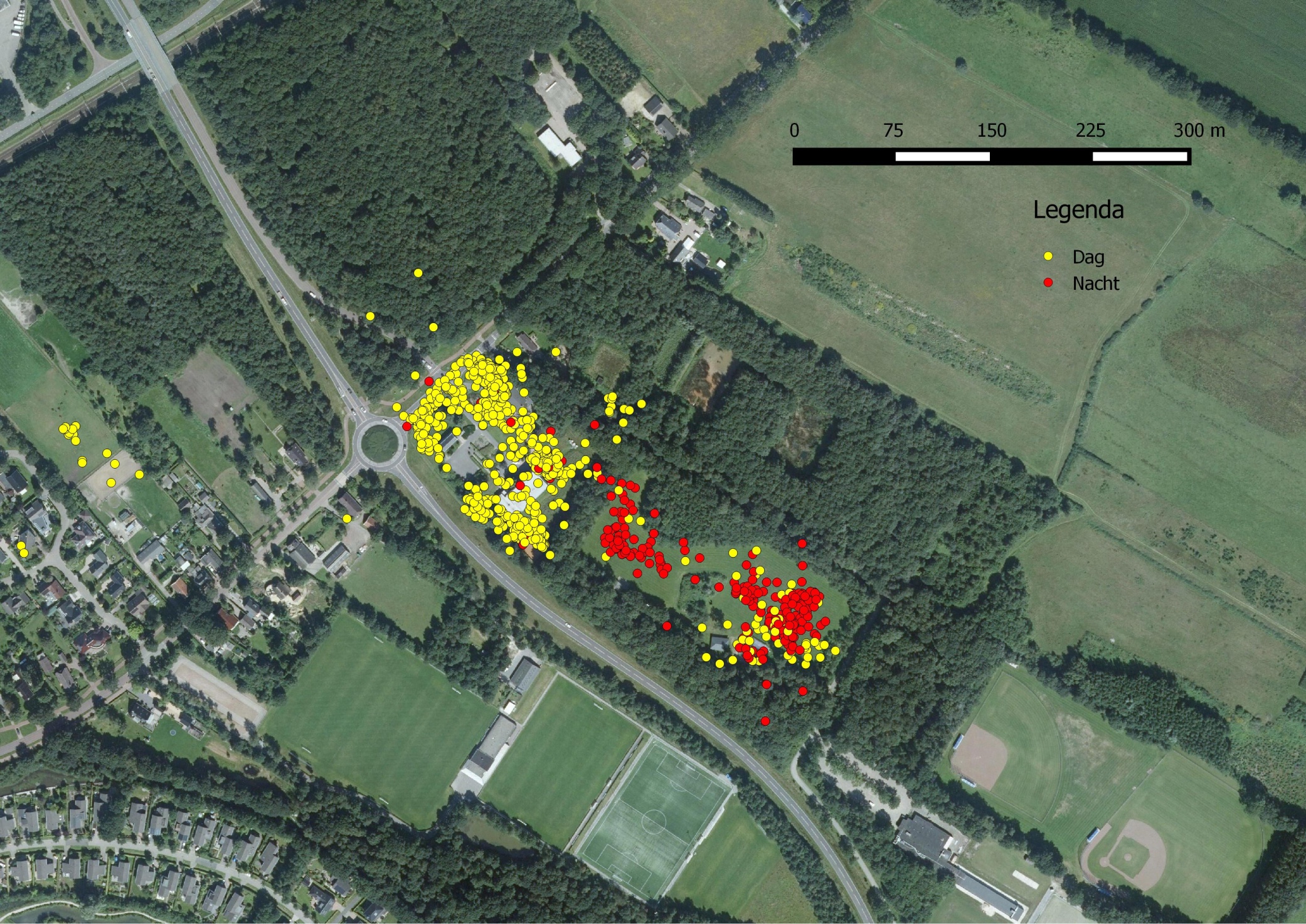 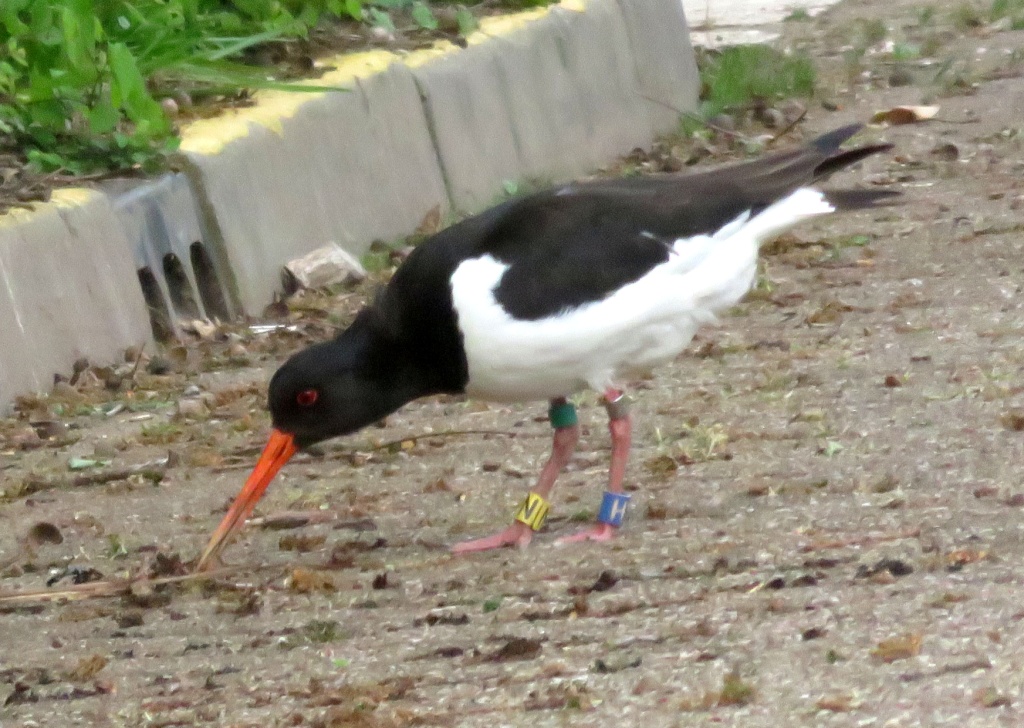 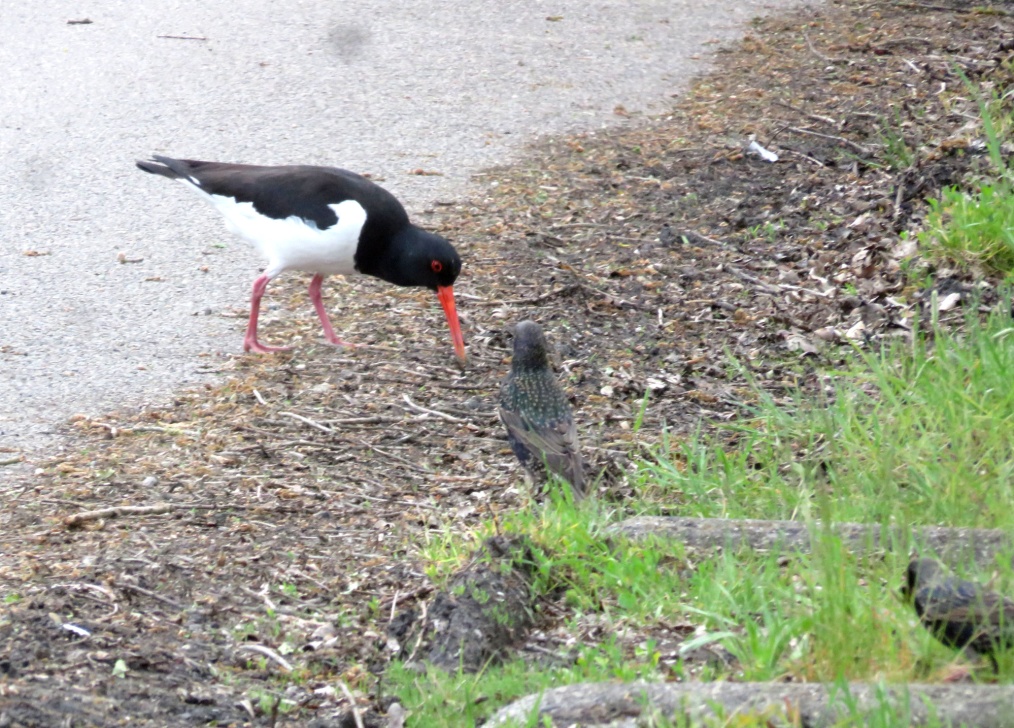 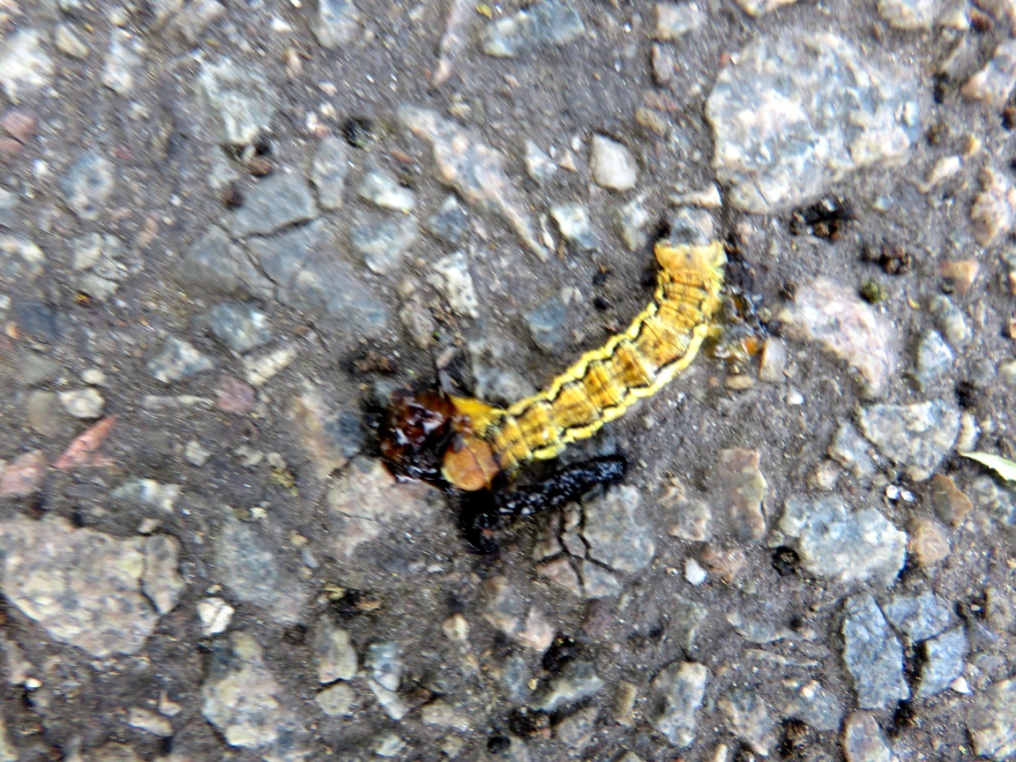 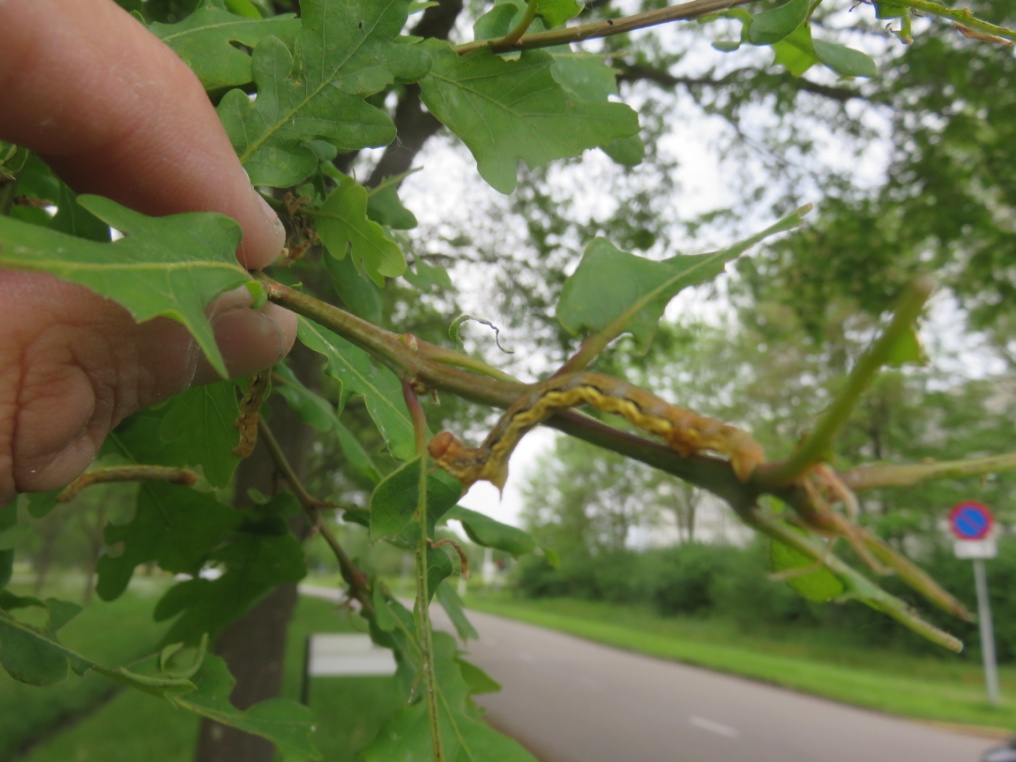 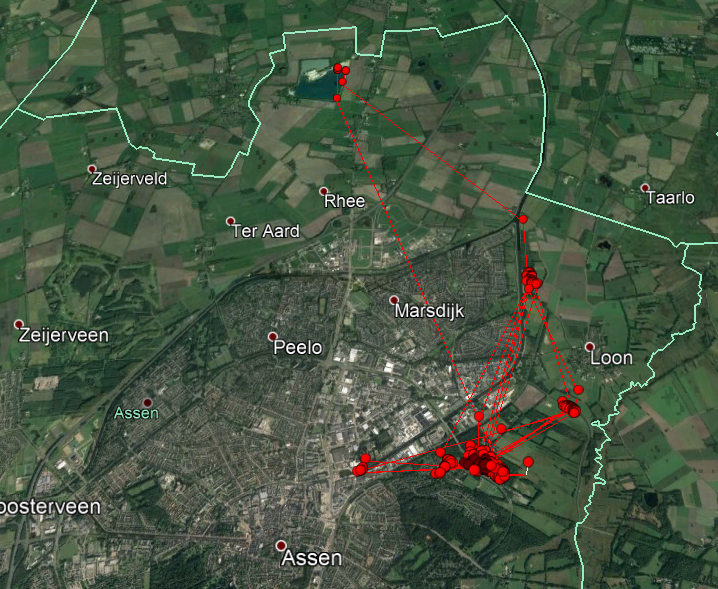 3642
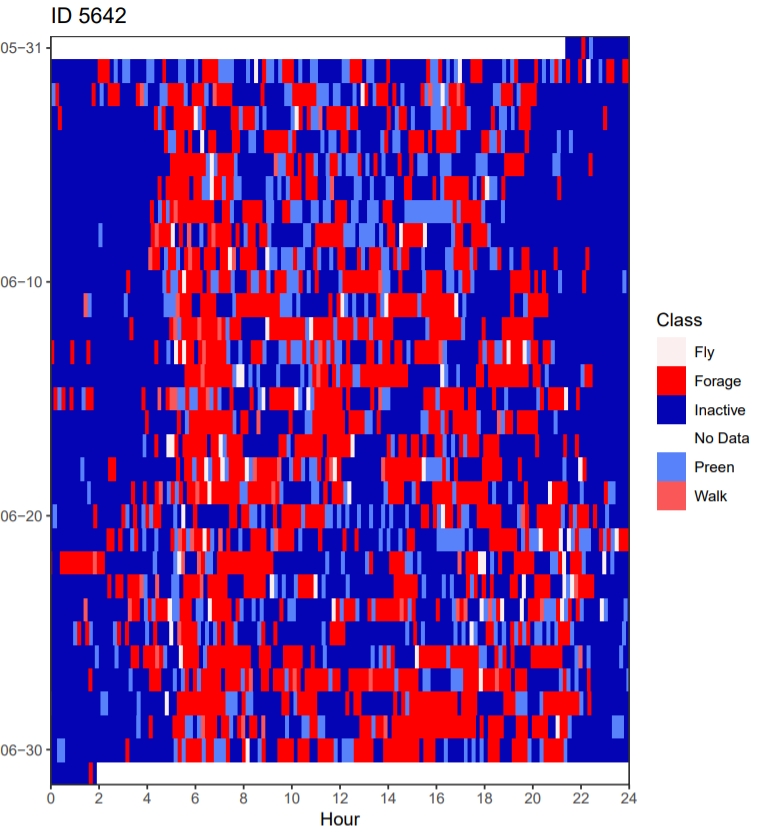 2e legsel
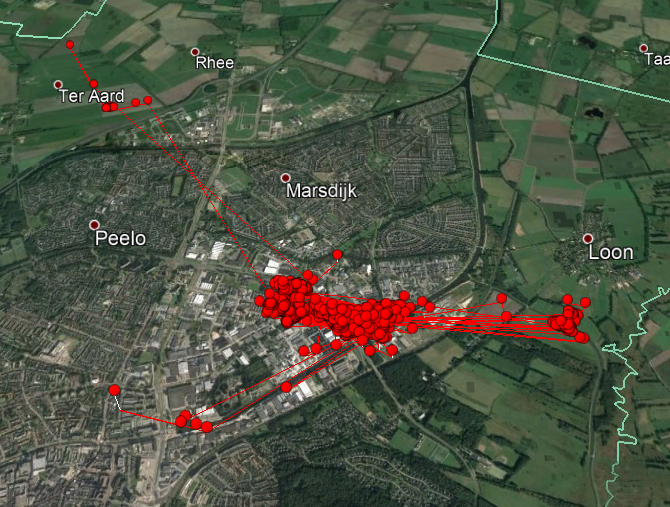 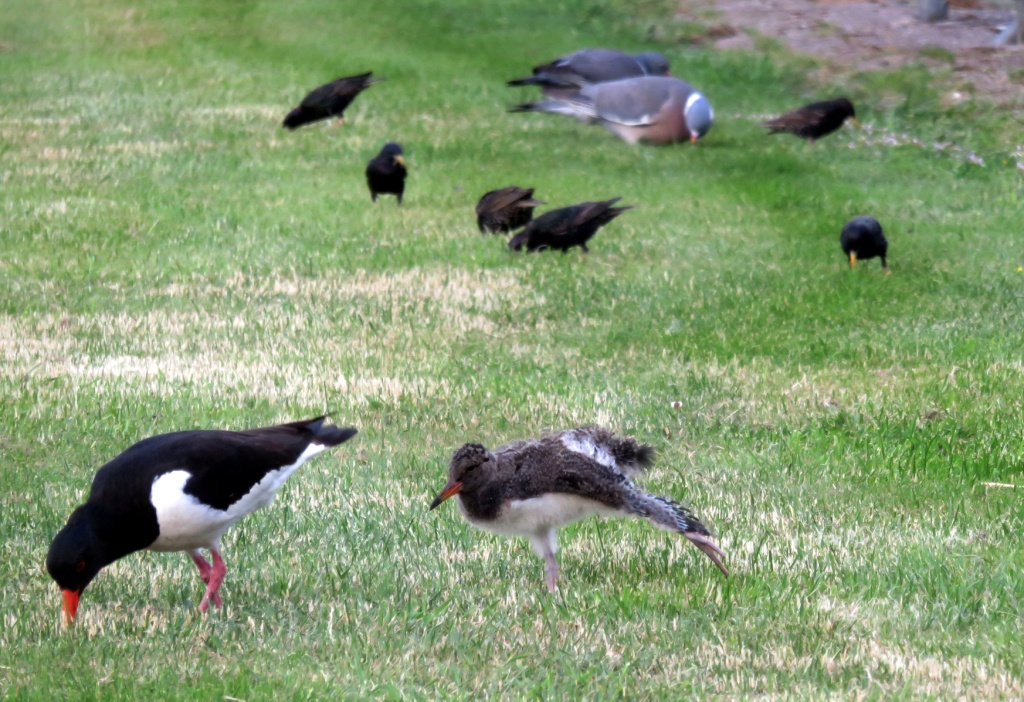 Enkele conclusies

-Territoria 2-11 ha groot

-Binnen territorium ca. 50-80 are 
  foerageergebied

-Specifieke foerageerplekken

-Nachtelijk foerageren op nog specifiekere 
  plekken

-Gazonbeheer duidelijk preferent

-Er wordt aanvullend voedsel in 
 agrarisch gebied
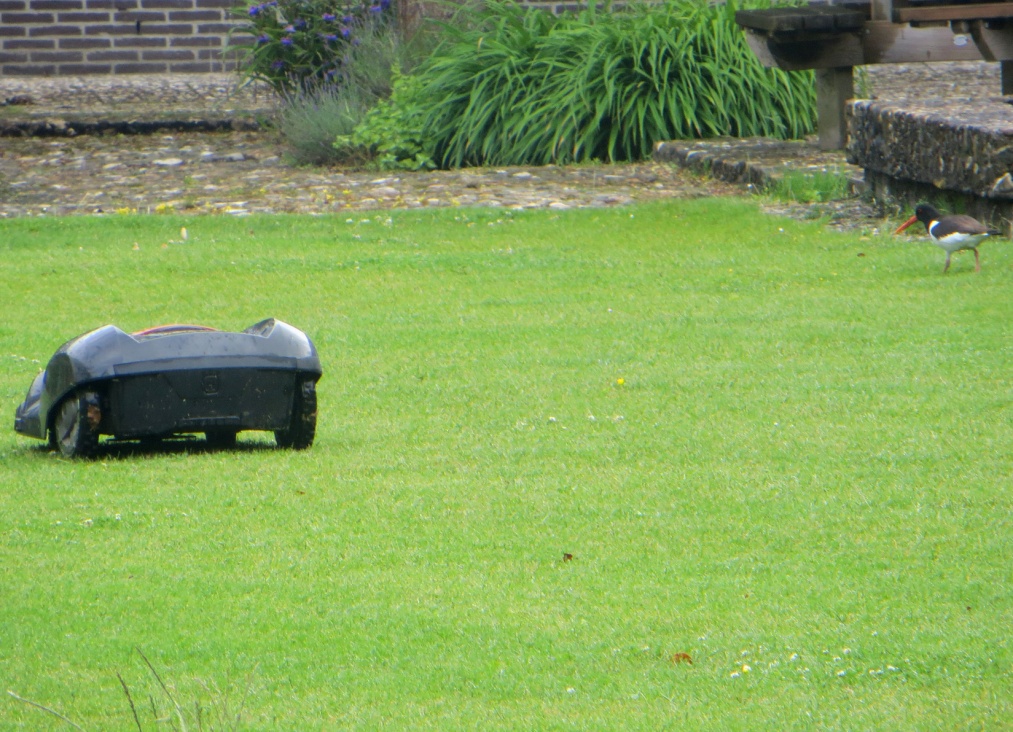 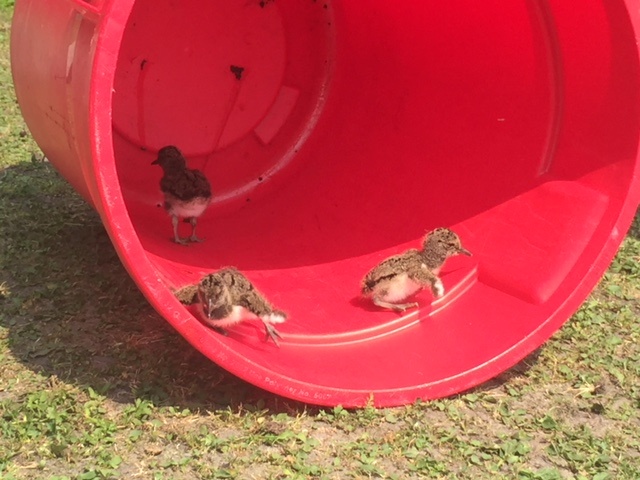 Vragen?